FY20 Program Updates
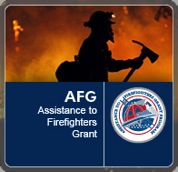 FY20 Application period
Open – closes February 12, 2021
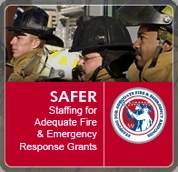 FY20 Application period
February 8th – March 12th
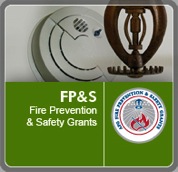 FY20 Application period
January 25th – February 26th
FEMA Resources
AFG Help Desk
Phone #: 1-866-274-0960
During the application period, the AFG Help Desk will be staffed between the hours of 8:00 a.m. and 4:30 p.m. Eastern Time, Monday through Friday
E-Mail: firegrants@fema.dhs.gov   
Website: https://www.fema.gov/grants/preparedness/firefighters 
FEMA GO Help Desk 
Phone #: 1-877-585-3242
The FEMA GO Helpdesk is open 8:00 a.m. to 6:00 p.m. Eastern Time, Monday through Friday
E-Mail: femago@fema.dhs.gov
Federal Emergency Management Agency
2
FEMA Resources
Regional Fire Program Specialists (Assistance to Firefighters Grants Regional Contacts | FEMA.gov)

Grants Management Technical Assistance (Grants Management (fema.gov))

FP&S Research Projects (Fire Prevention & Safety Grants - Research & Development | FEMA.gov)
Federal Emergency Management Agency
3